Связанные одной цепью
Мультимедийное дидактическое пособие по обучению детей рассказыванию: 
«Рассказы цепной структуры»
Подготовила     
Корнева Н.П.
Воспитатель
Структурное подразделение ГБОУ СОШ №9  детский сад «Солнышко» г. Кинель.
2016 год
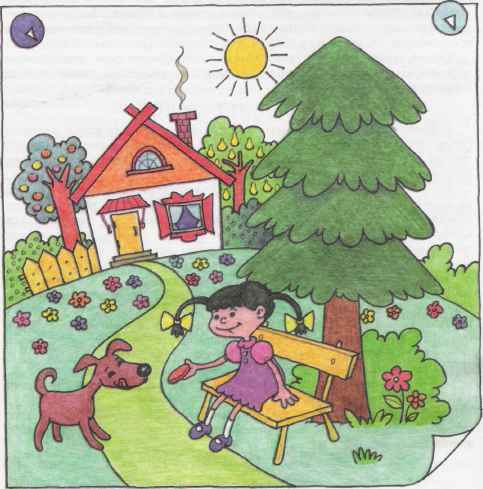 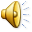 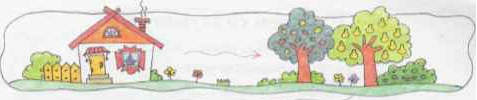 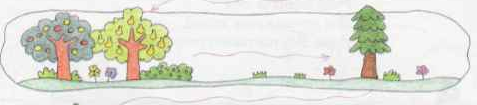 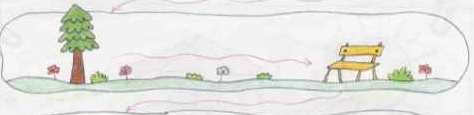 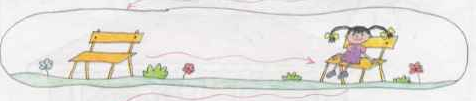 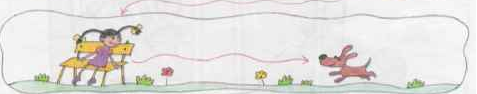 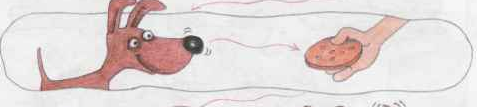 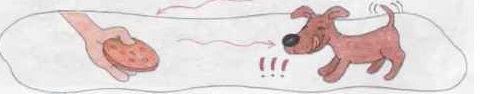